Developing Fraction Sense
Michael Elder, Onslow County Schools
NCAGT Conference: Hern D
8:30am  |   March 2, 2017
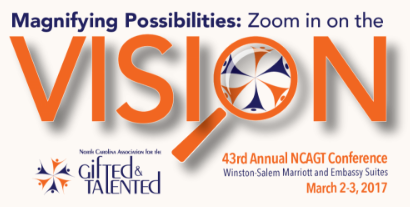 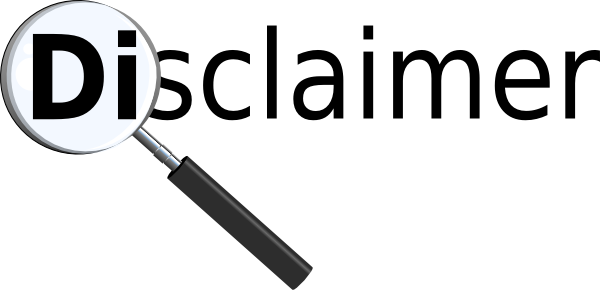 Session Description: 
"Fractions" Does that make your kids squirm? Do your gifted students get the rules, but miss the concept? Come explore Developing Fraction Sense with us using the Borenson materials.
[Speaker Notes: I do not work for Borenson
I am not selling this resource
This is just my impression of what I have seen so far in learning and using their resource]
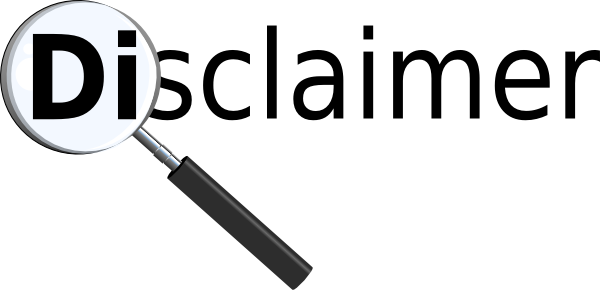 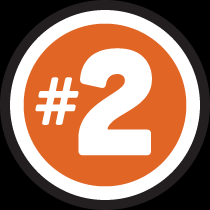 We are going to do some math together 
Mistakes and Questions are Okay
[Speaker Notes: I do not work for Borenson
I am not selling this resource
This is just my impression of what I have seen so far in learning and using their resource]
The Kits A & B (C is coming))
[Speaker Notes: A is generally 3rd Grade
B is generally 4th Grade
C is generally 5th grade
Today we will look mostly at A and B]
Fractions and Gifted StudentsBut They’re Smart…Who Struggles?  When?  Why?
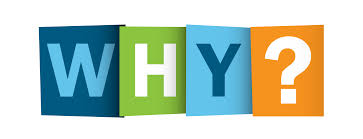 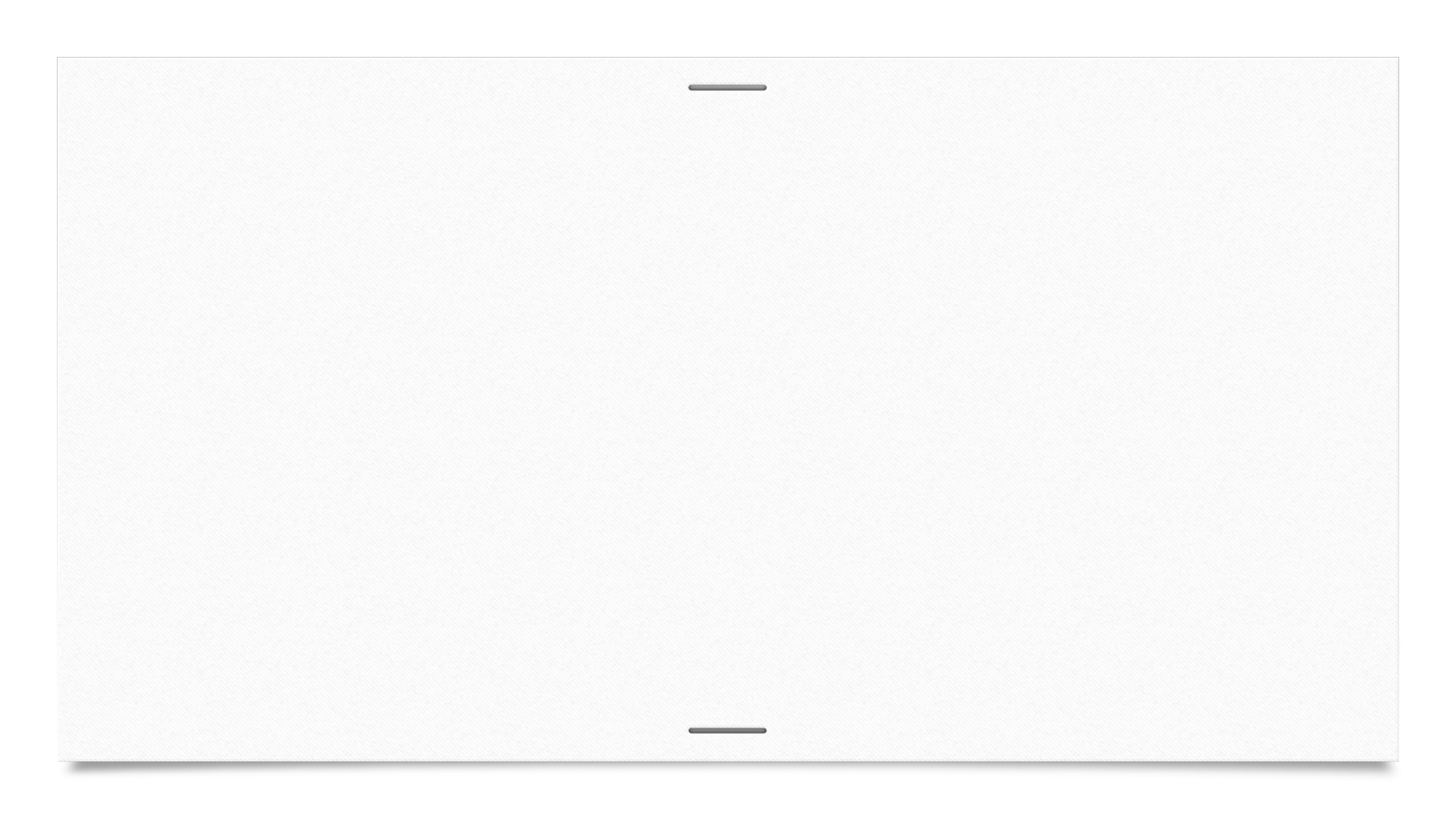 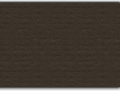 NAEP (4th Grade Items)
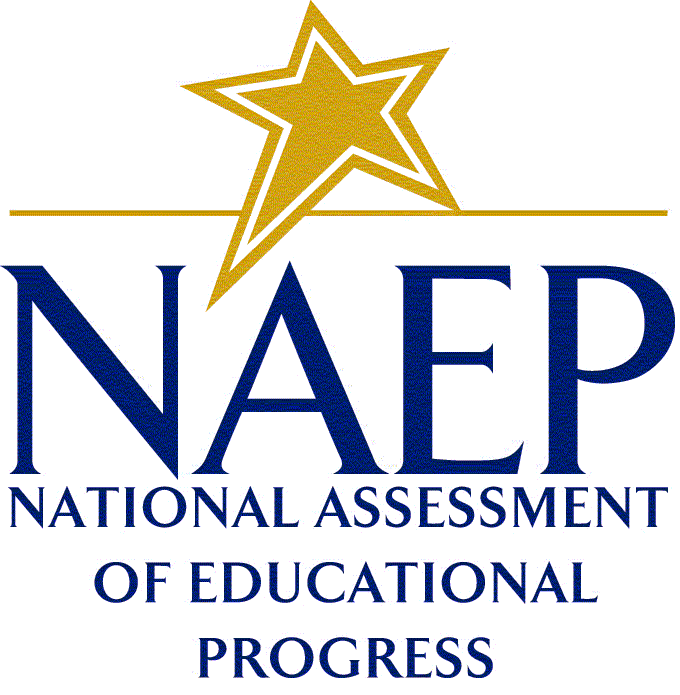 http://nces.ed.gov/NationsReportCard/nqt/link/itemlist/275256  
Or
http://bit.ly/fractionsncagt
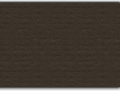 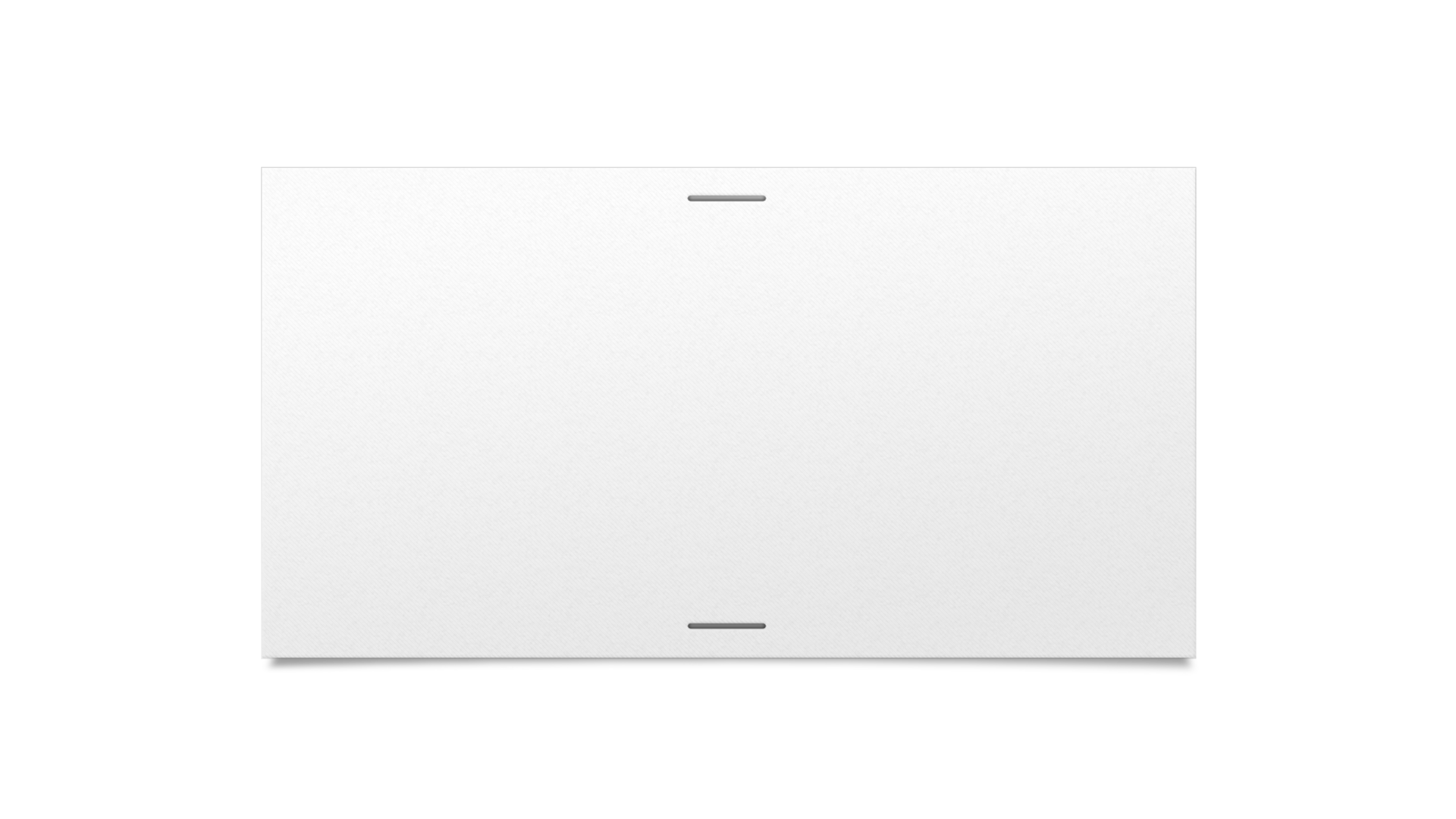 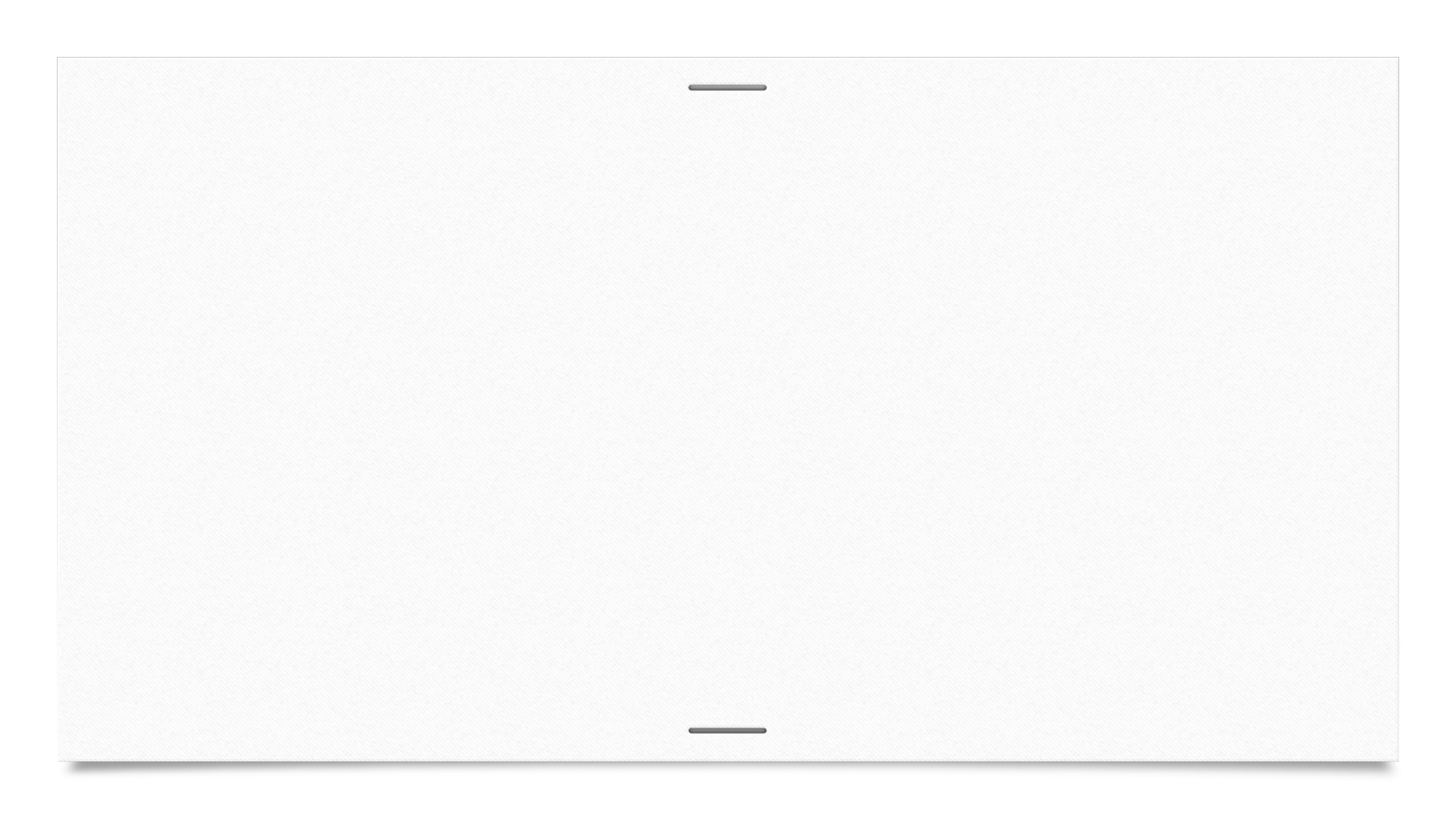 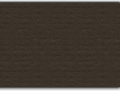 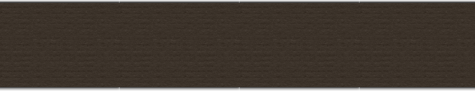 So Now What?
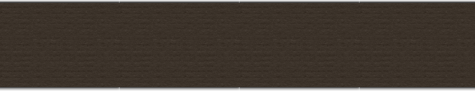 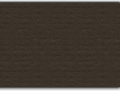 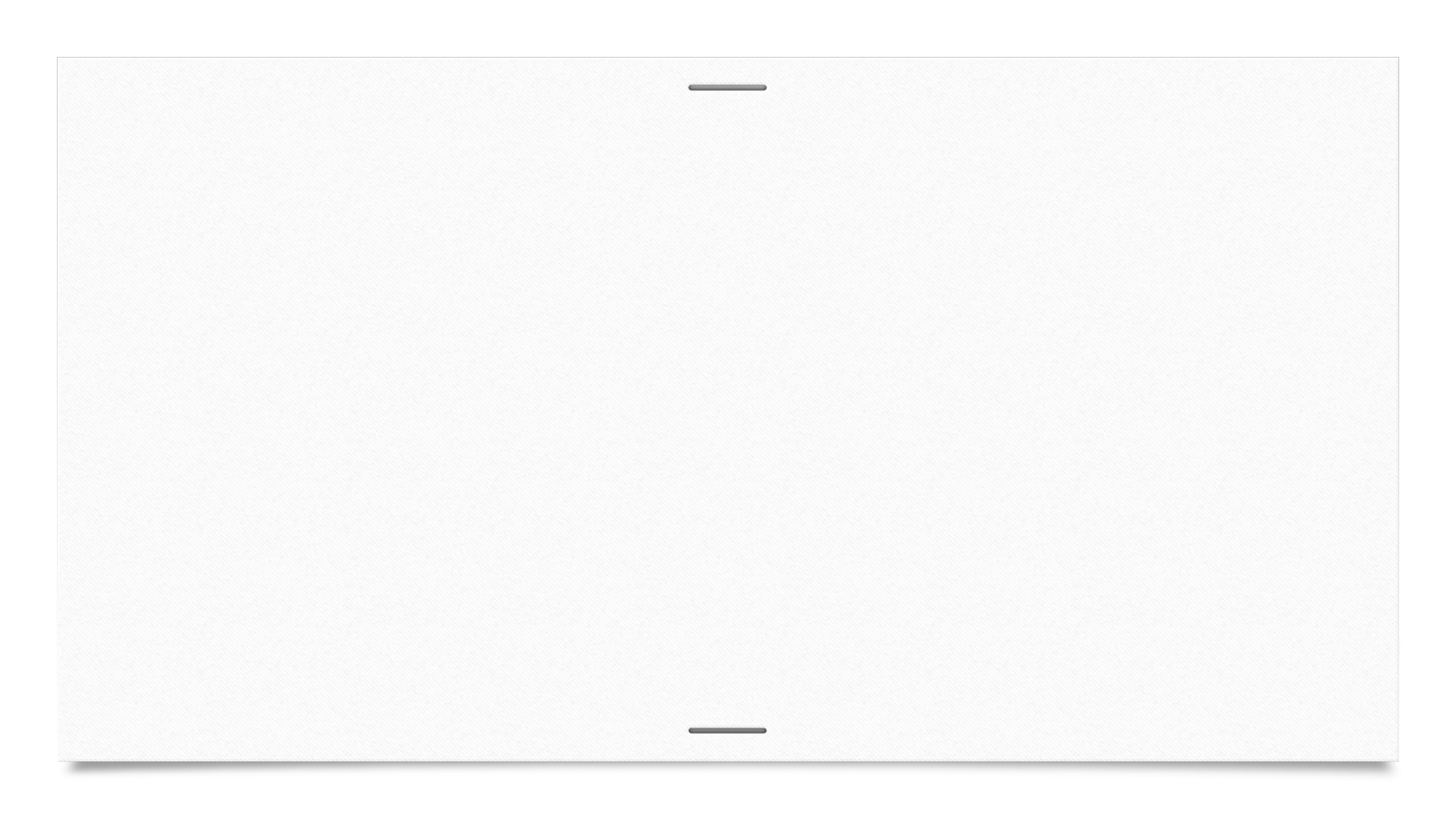 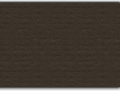 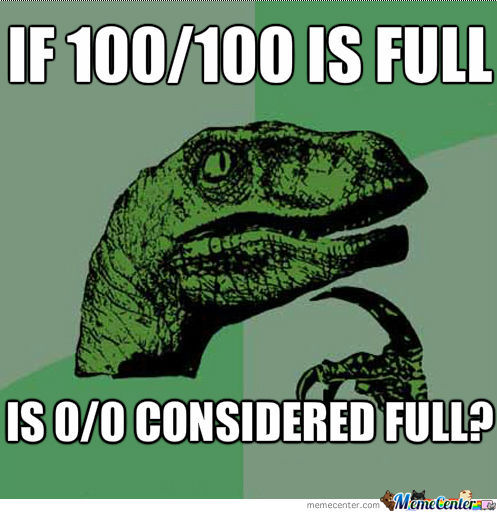 What Does It Mean to Understanding Fraction Concepts?
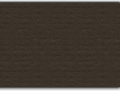 What Should Instruction Look Like?
Cecil Mercer
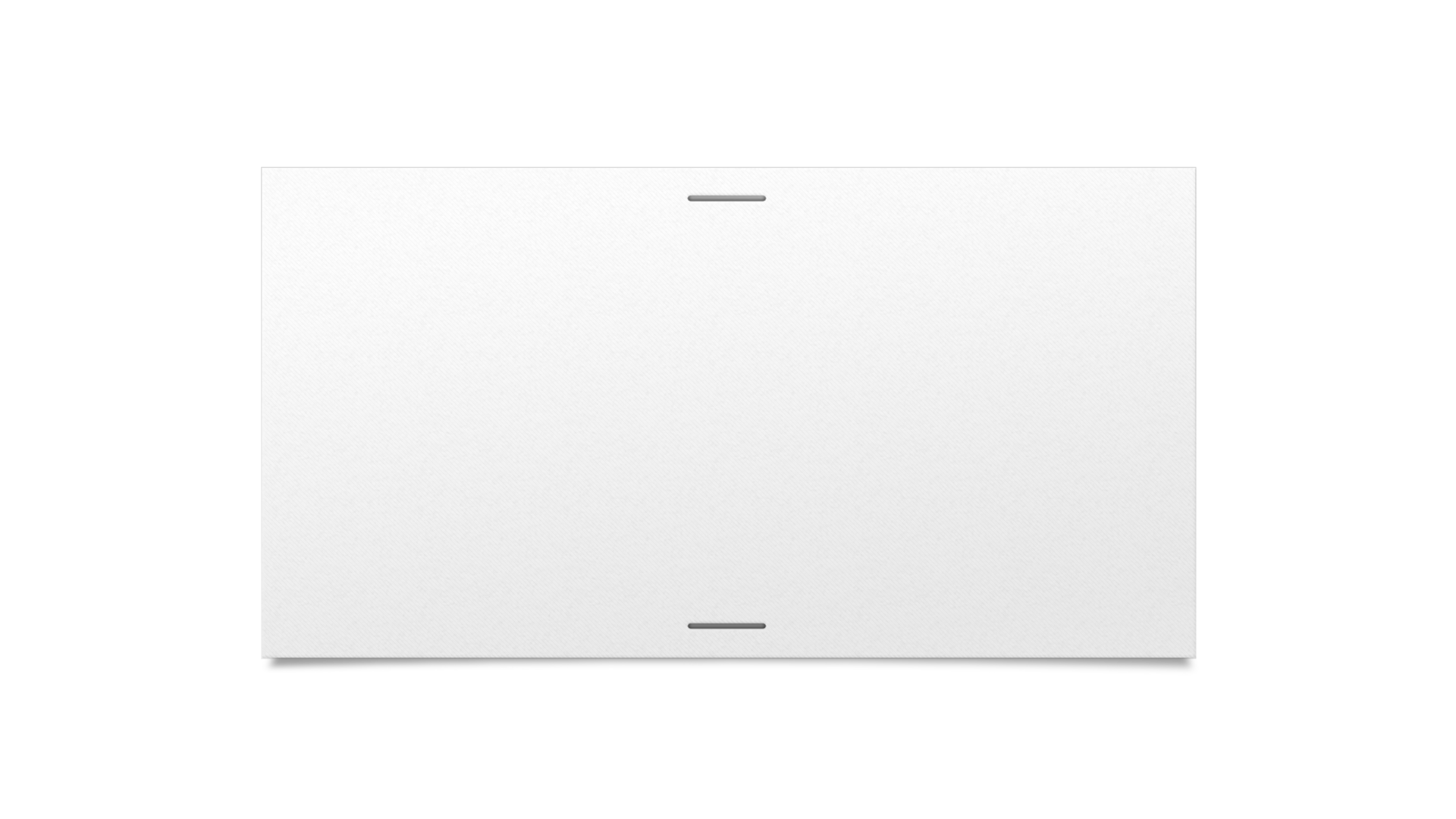 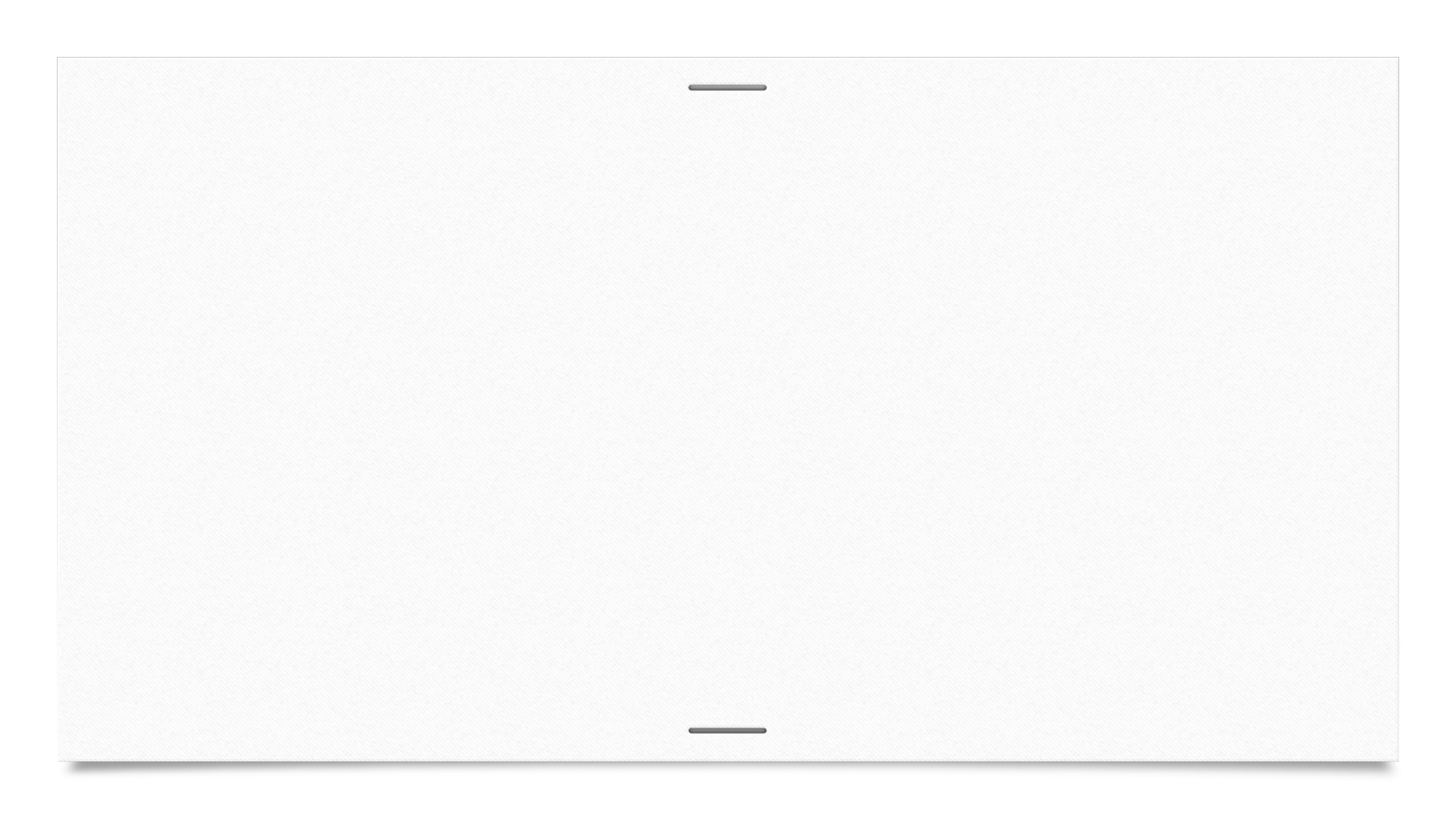 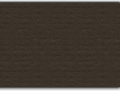 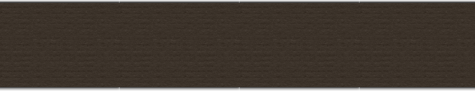 Developing Fraction Sense Level A
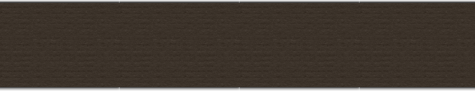 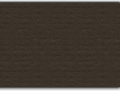 Developing Fraction Sense Level A32 Lessons
Level Ahttp://www.borenson.com/Products/DevelopingFractionsSenseStudentWorkbookA/tabid/1636/Default.aspx
Developing Fraction Sense Level A
Developing Fraction Sense Level A
Understanding Unit Fractions
Naming Fractions
Points on a Number Line
Understanding Equivalent Fractions
Recognizing Fractions Equivalent to Whole Numbers
Understanding Numerator and Denominator
Comparing Fractions 
Same Denominators
Different Denominators
Same Numerators
Other Blocks as the Whole
Adding and Subtracting
Dividing by a Unit Fraction
Multiplying a Fraction by a Whole
Developing Fraction Sense Level A
Let’s start at the beginning because…
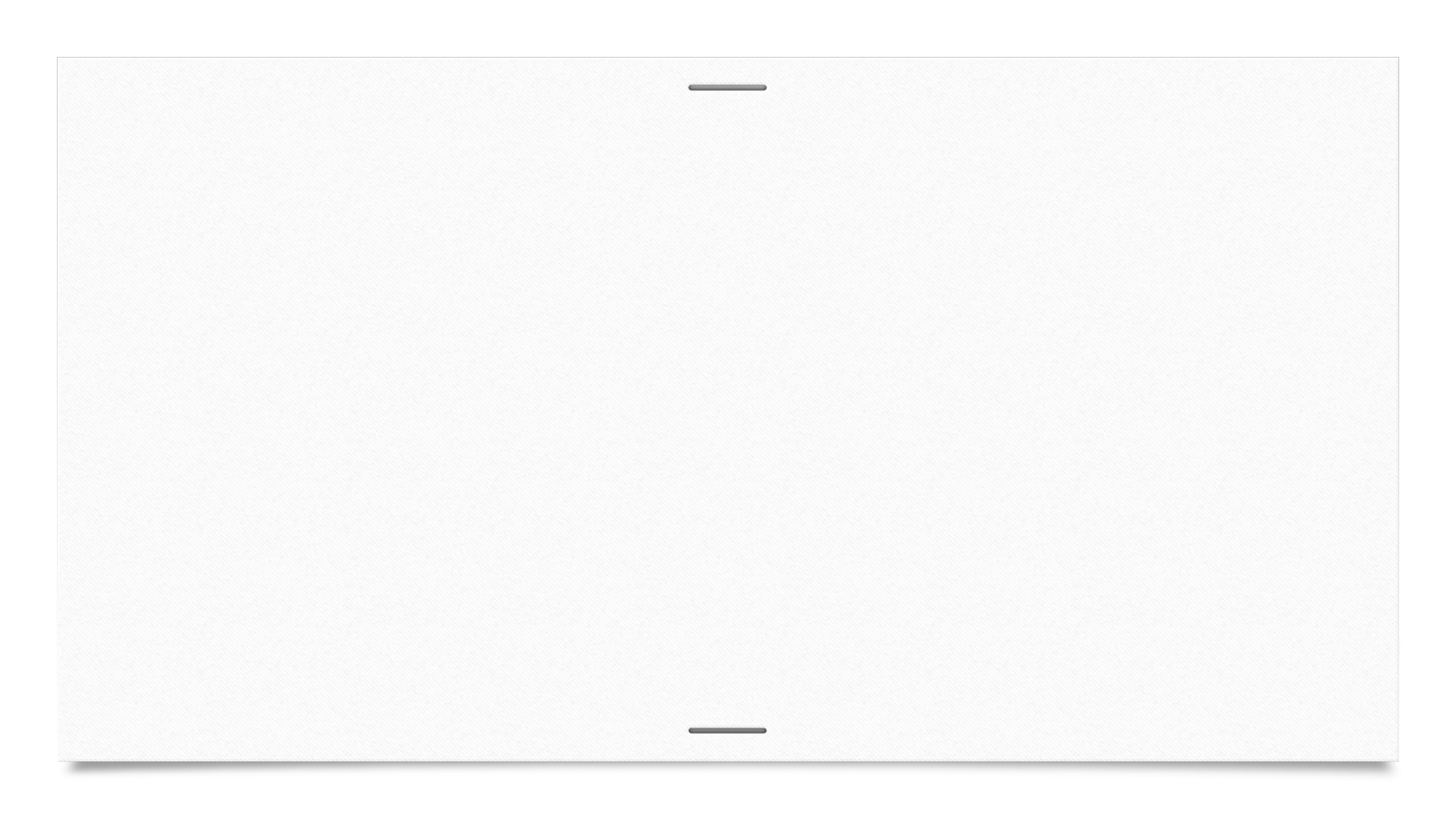 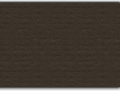 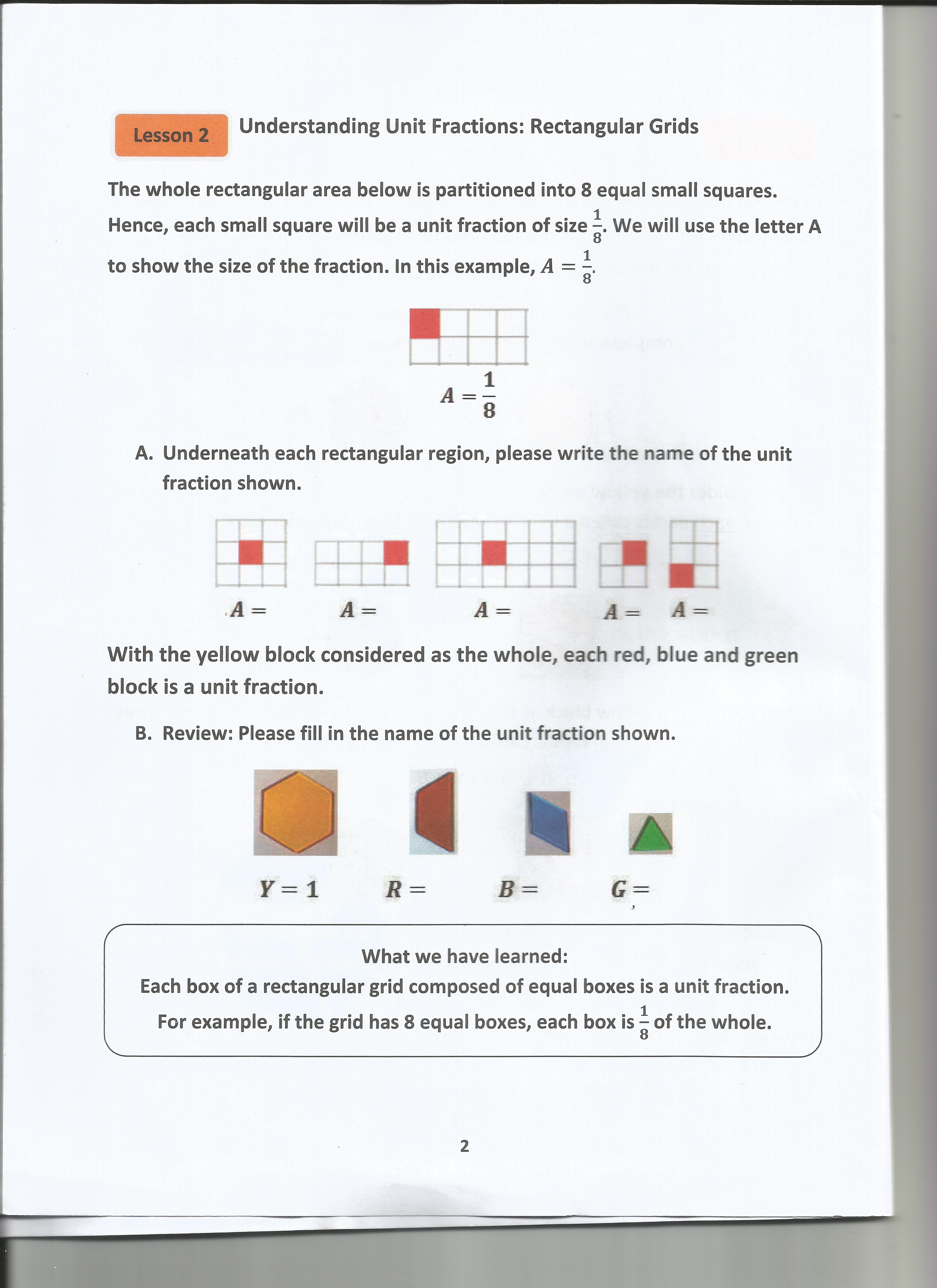 Developing Fraction Sense Level A
Let’s move to an area model
Representational
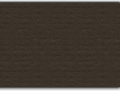 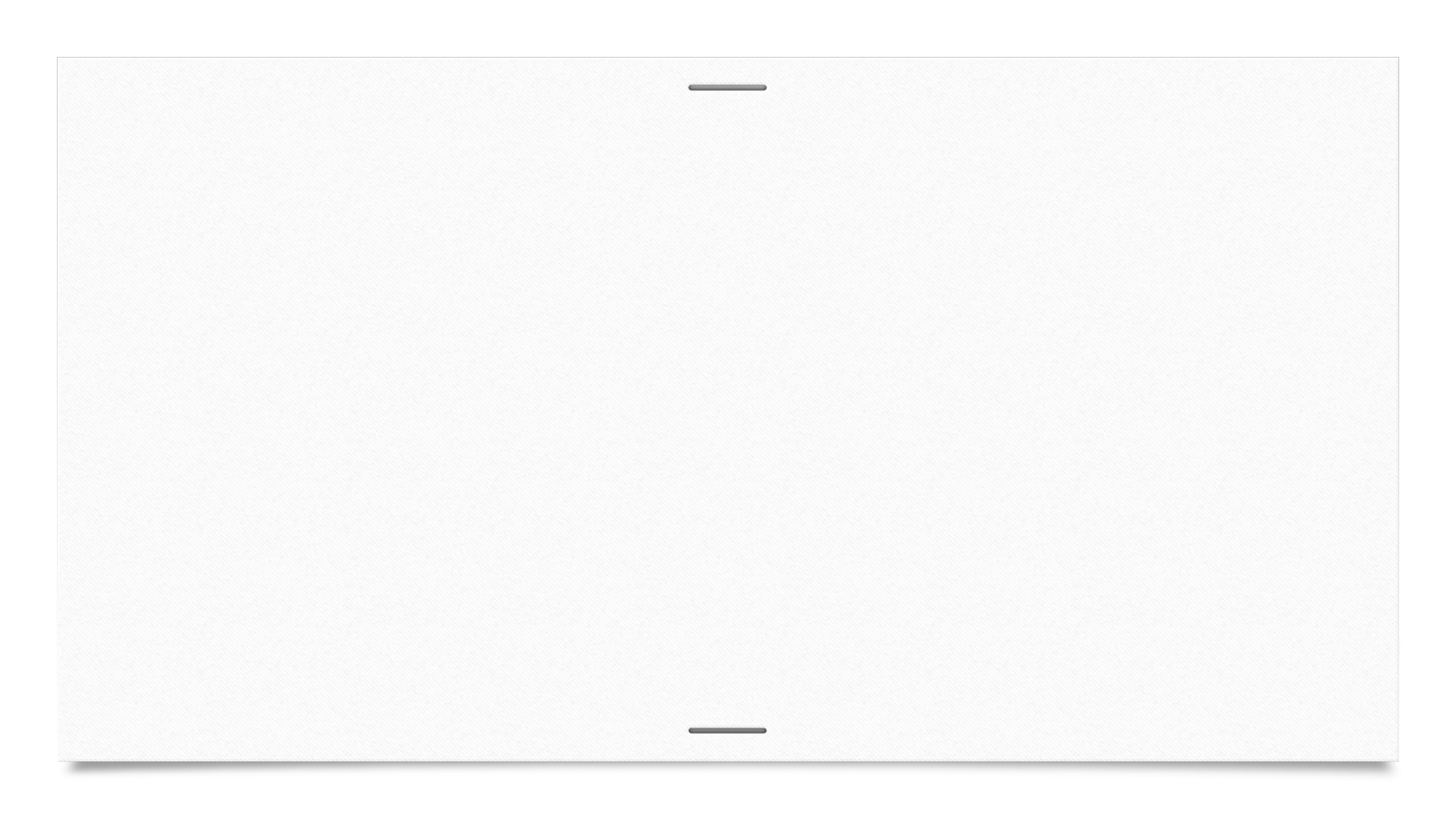 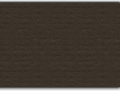 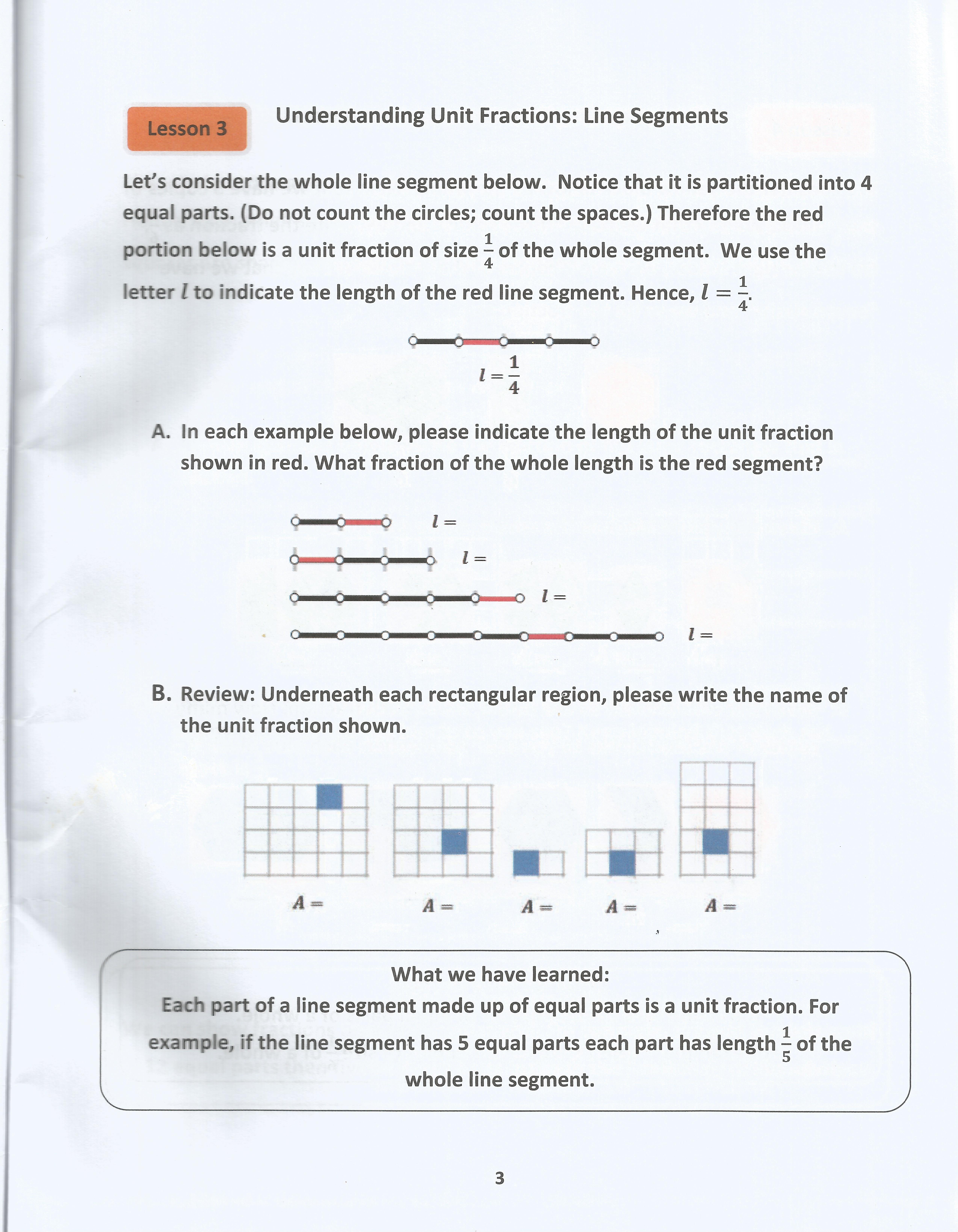 Developing Fraction Sense Level A
And finally to the Number Line
More Abstract
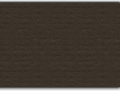 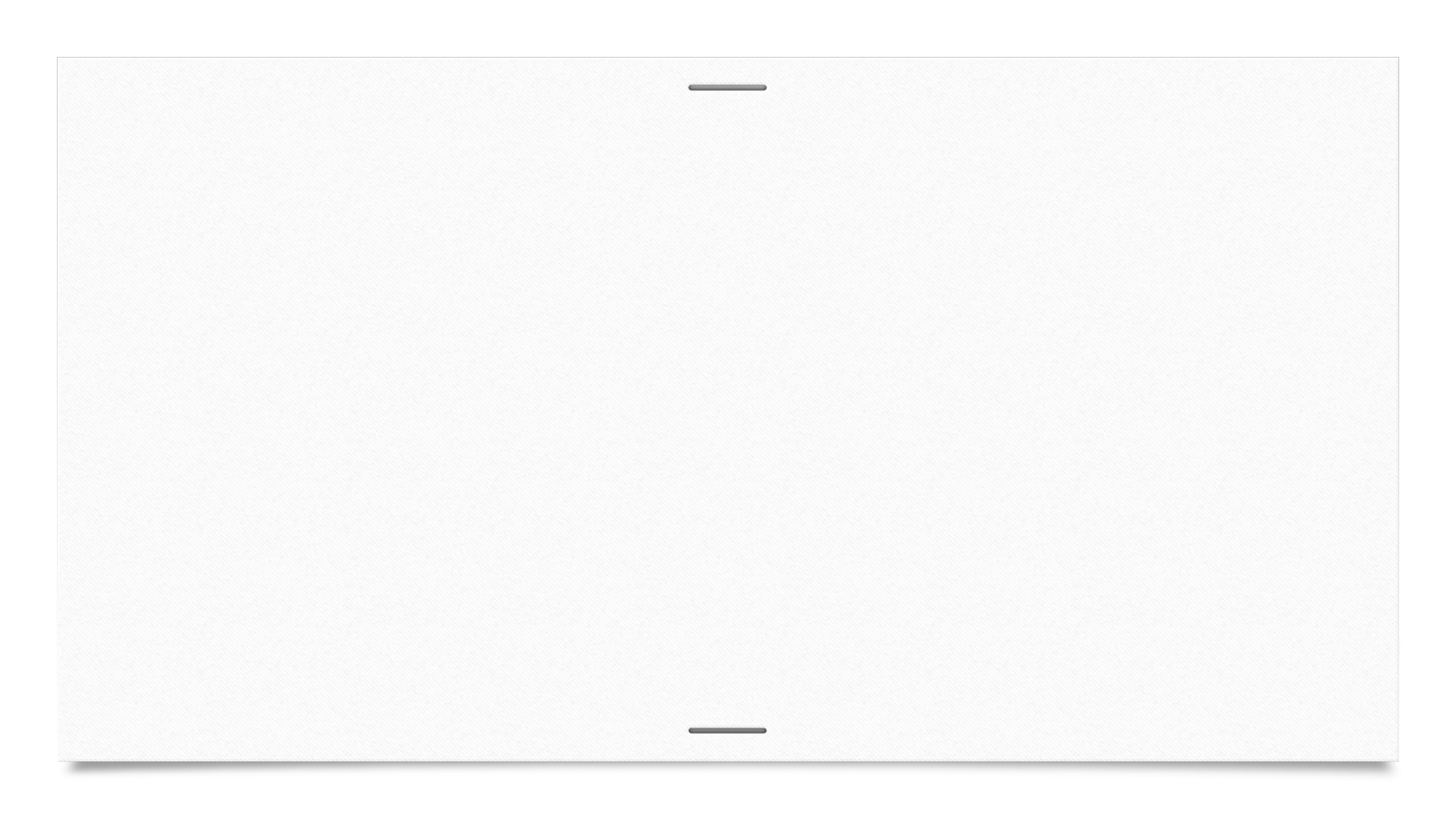 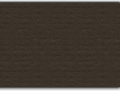 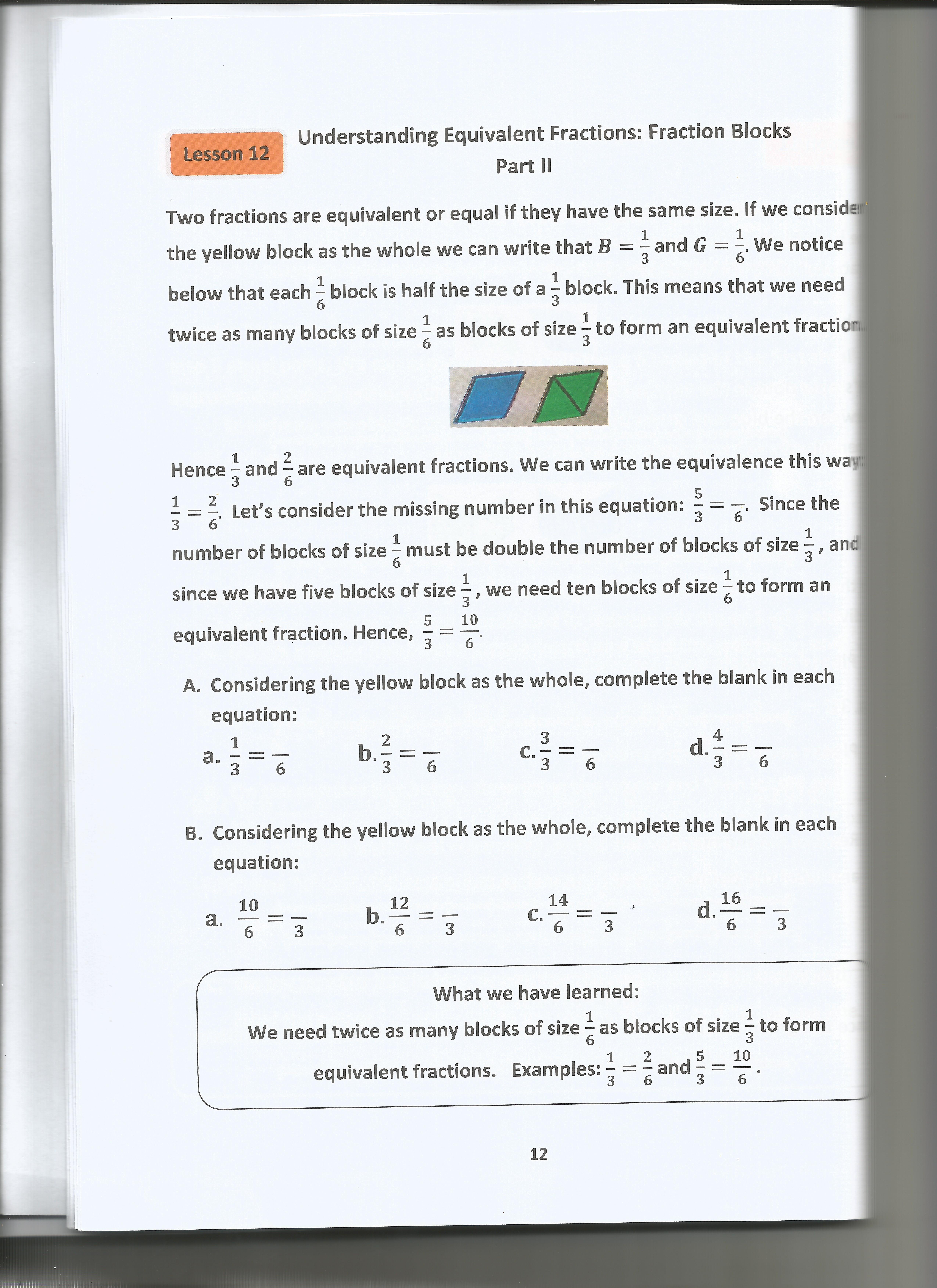 Developing Fraction Sense Level A
Now Let’s Jump Ahead in TimeStill in Level A…
Equivalent Fractions
Next we would move to area models
Then to Number Line Models
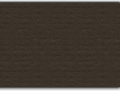 Developing Fraction Sense Level B45 Lessons
Level B Video and Sampleshttp://www.borenson.com/Products/DevelopingFractionsSenseStudentWorkbookB/tabid/1649/Default.aspx
Developing Fraction Sense Level B
Developing Fraction Sense Level B
Unit Fraction
Recognizing Fractions
Comparing Fractions with Same Denominator
Fractions as Sums of Unit Fractions
Adding Fractions (Same Denominators)
Decomposing Fractions
Less Than, Equal To, More than a Whole
Benchmark of ½
Comparing Fractions with Same Numerator
Comparing Sums (Using Benchmarks)
Developing Fraction Sense Level B
Comparing Differences (using benchmarks)
Renaming Improper Fractions
Adding Mixed Fractions
Subtracting Mixed Fractions
Renaming Mixed Fractions as Improper
Subtracting Mixed Fractions (by Making and Exchange)
Mixed Fractions to Improper Fractions
Subtraction Using Improper Fractions
Recognizing Equivalence Using Visual Models
Comparing Fractions with Different Denominators
Developing Fraction Sense Level B
Forming Equivalent Fractions
Comparing Fractions with Different Denominators
Word Problems 
Fractions Times a Whole
Add/Subtract Fractions with Same Denominators
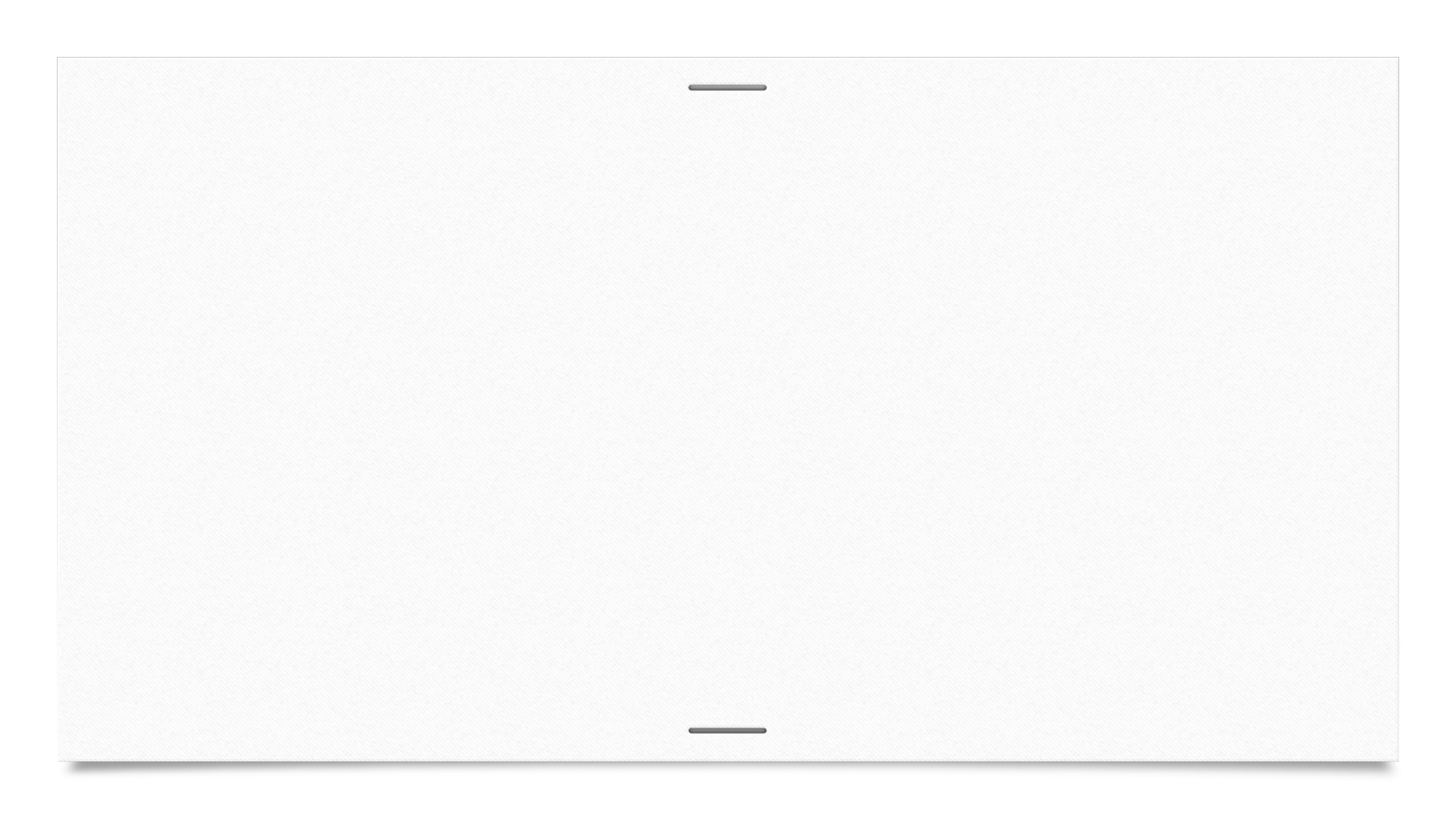 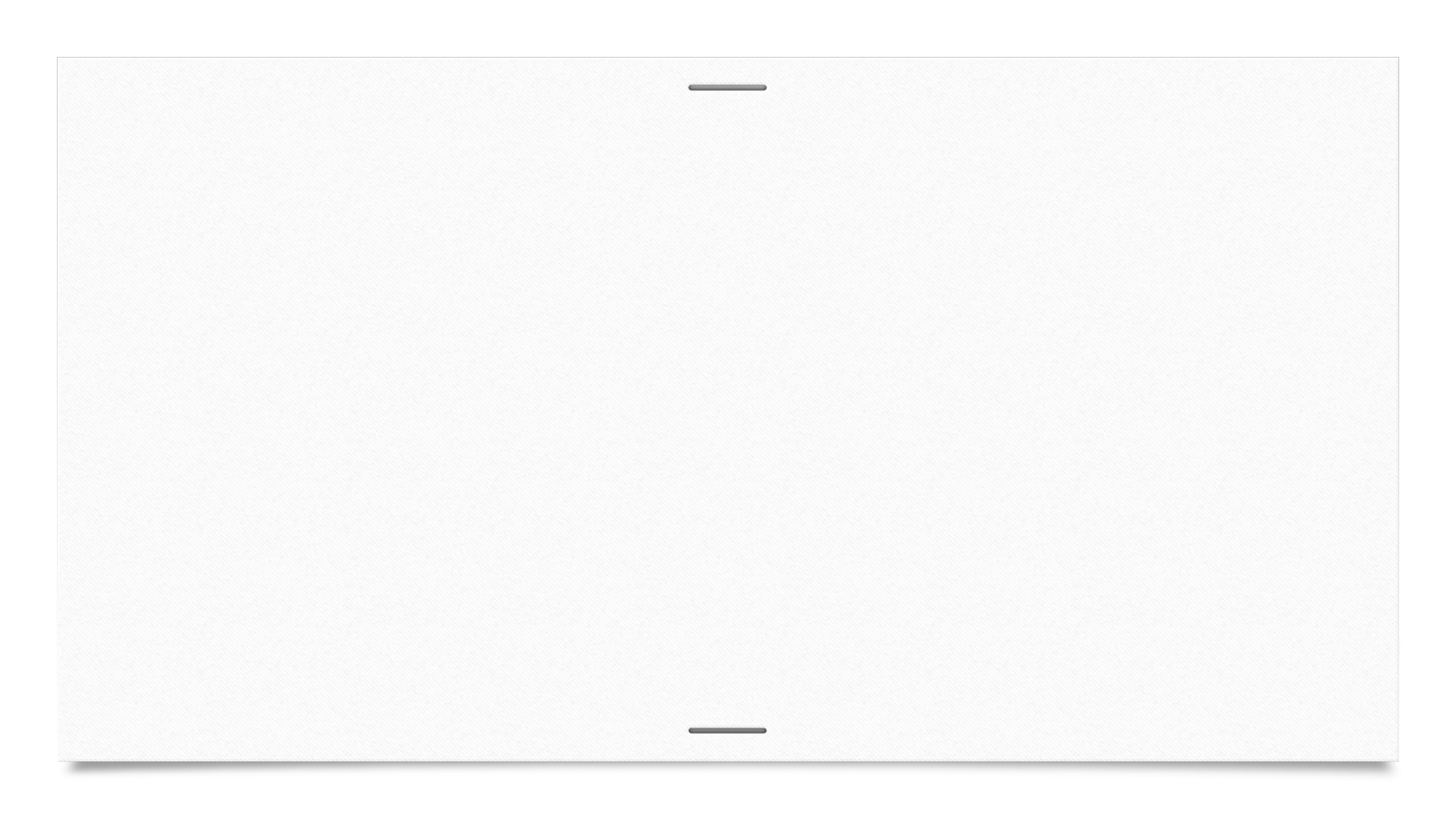 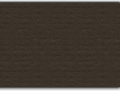 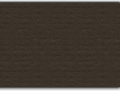 Developing Fraction Sense Level B
Decomposing Fractions in to Sums of Fractions having the Same Denominator
Renaming Fractions
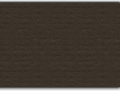 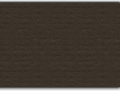 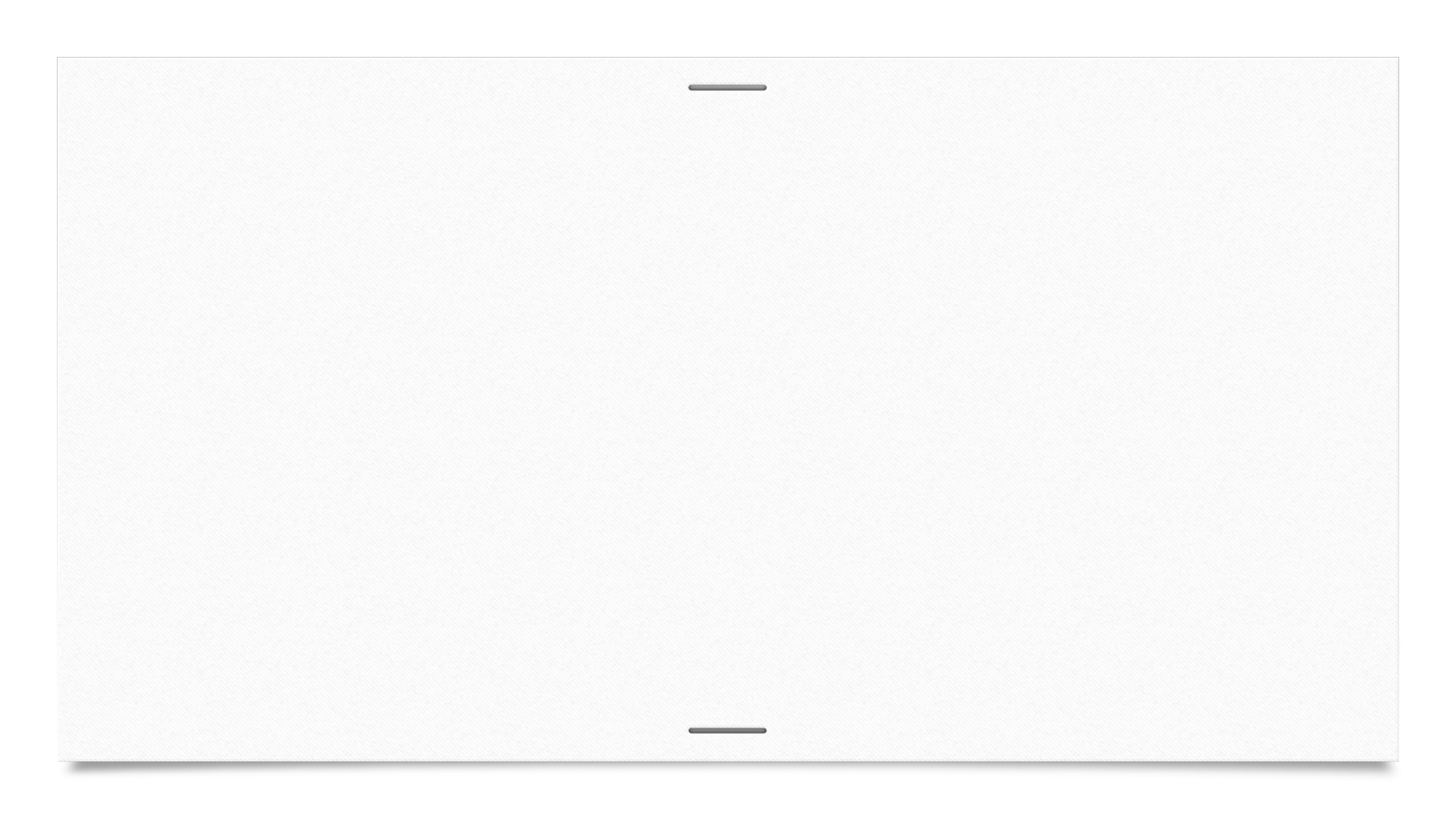 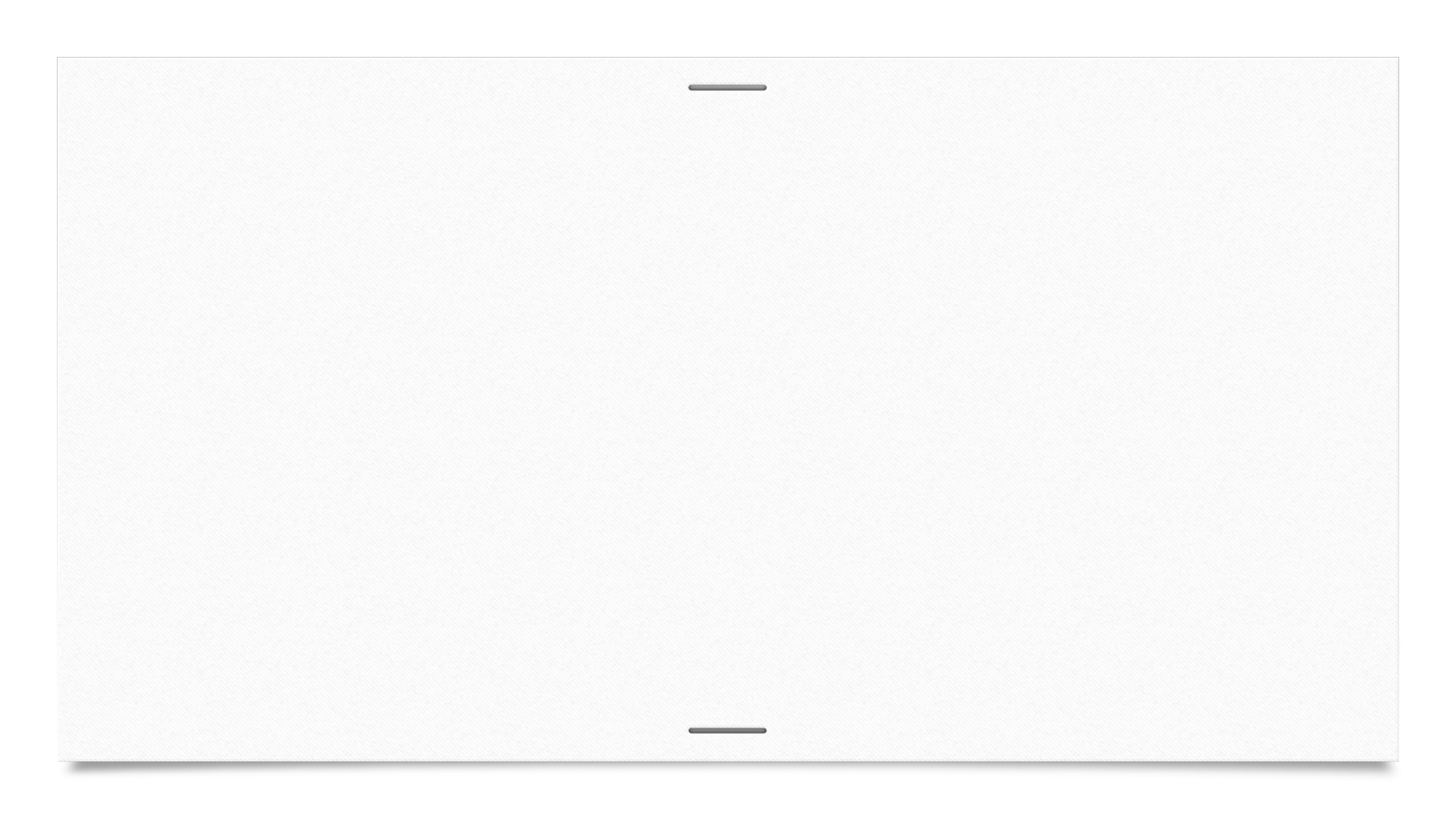 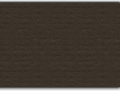 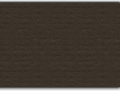 Developing Fraction Sense Level B
Converting Improper Fractions to Mixed Fractions
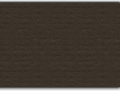 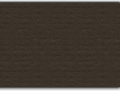 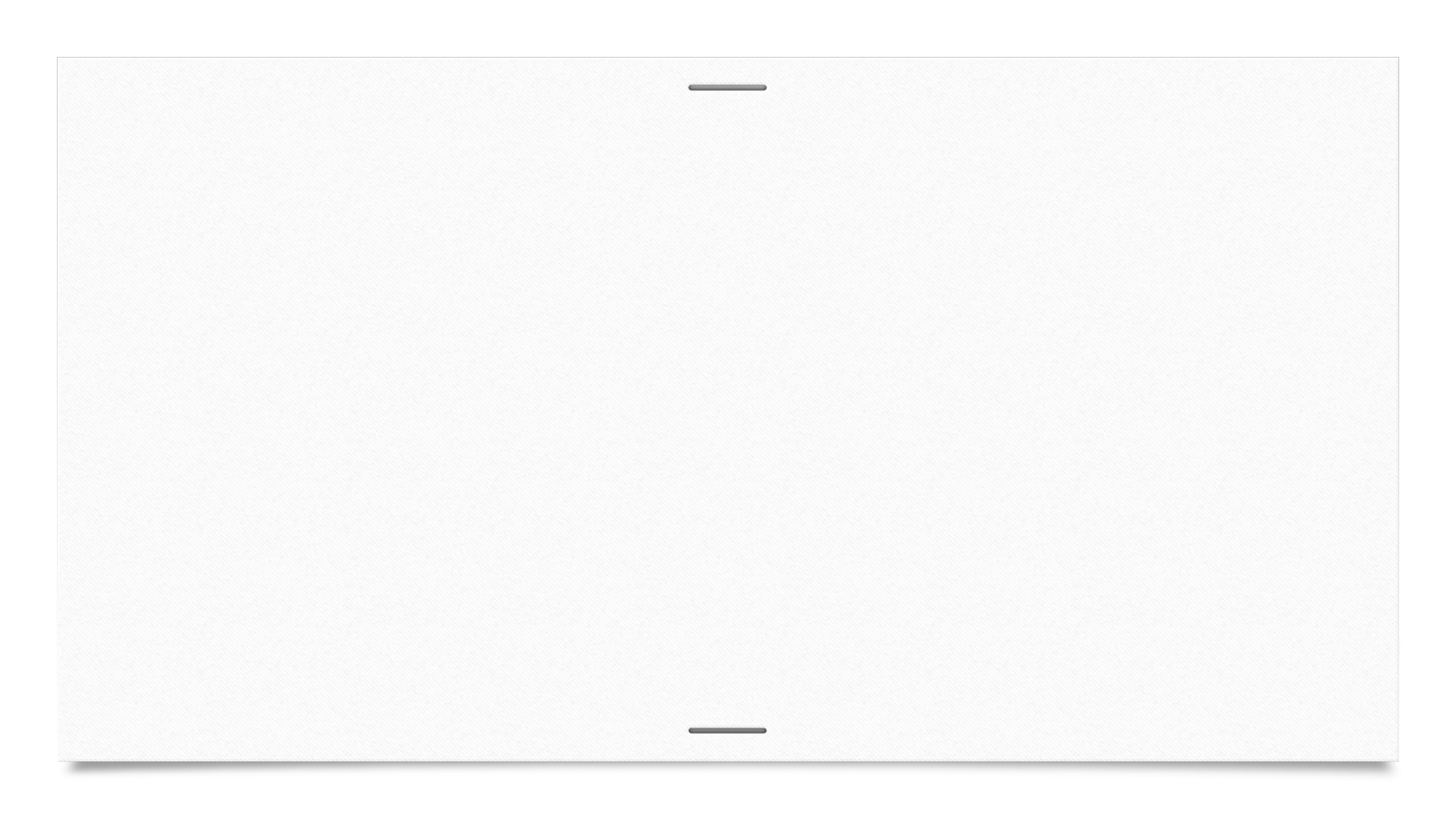 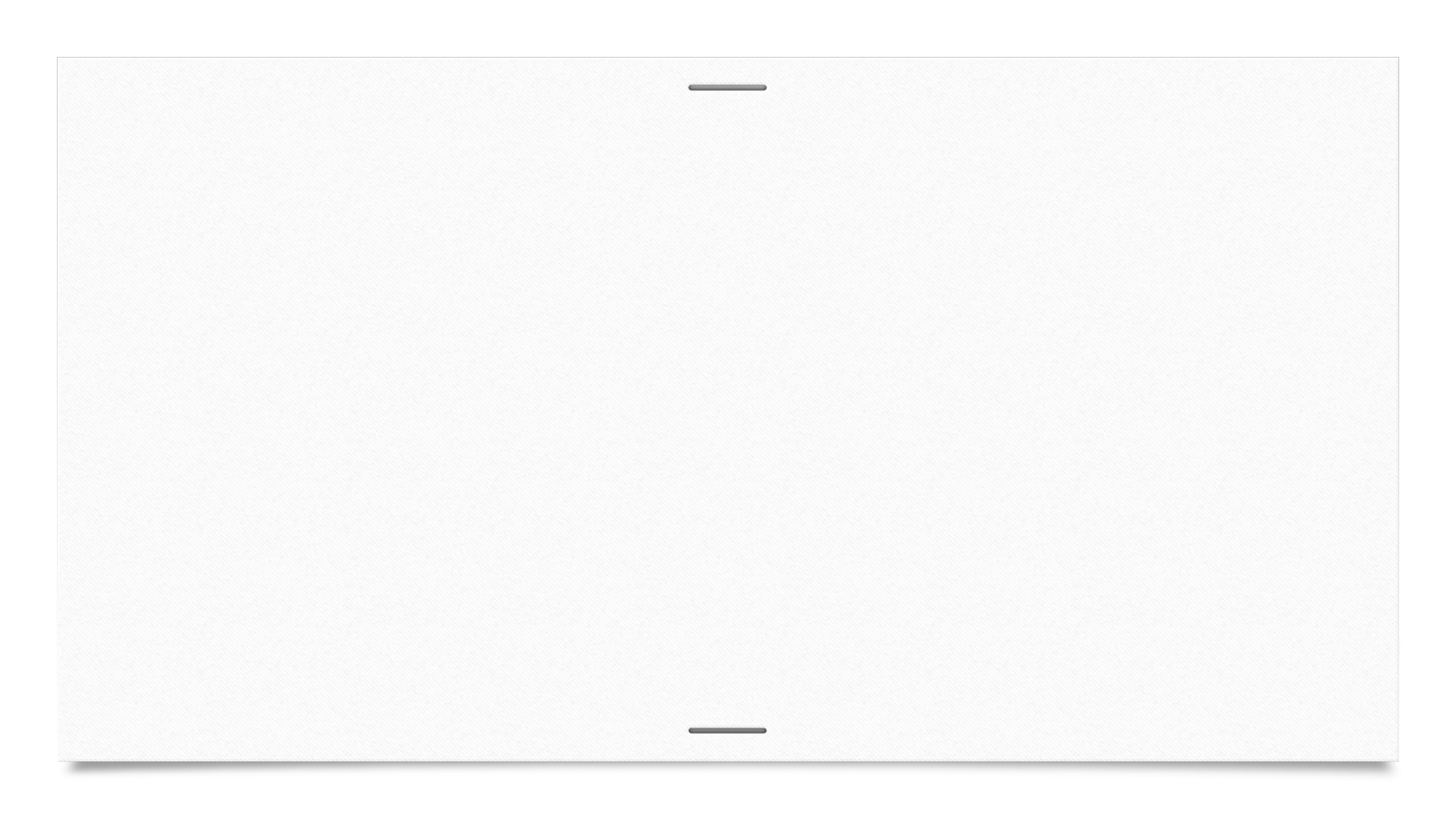 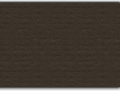 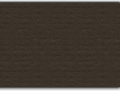 Developing Fraction Sense Level B
Subtracting Mixed Fractions by Making an Exchange
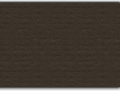 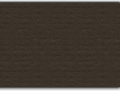 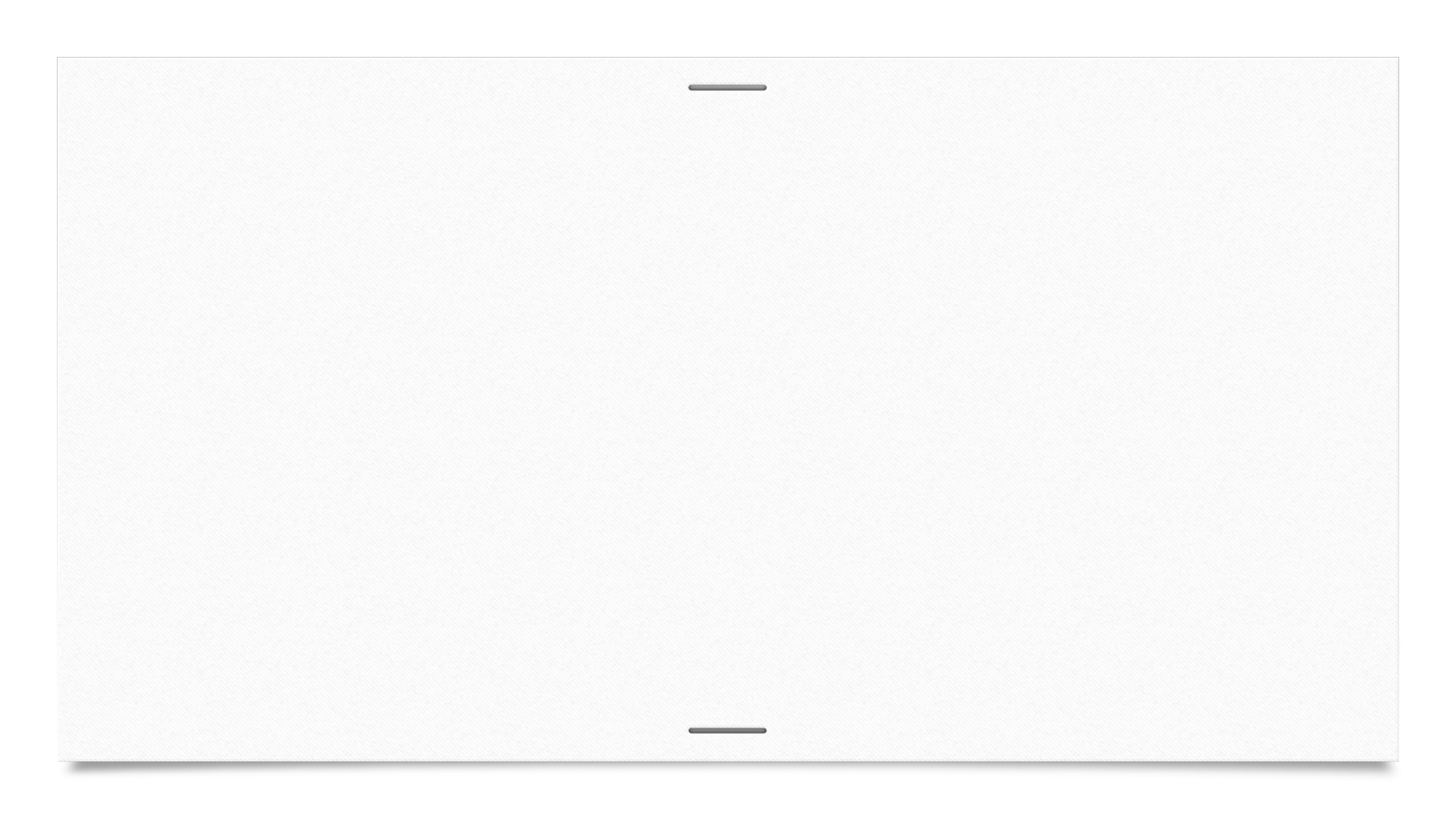 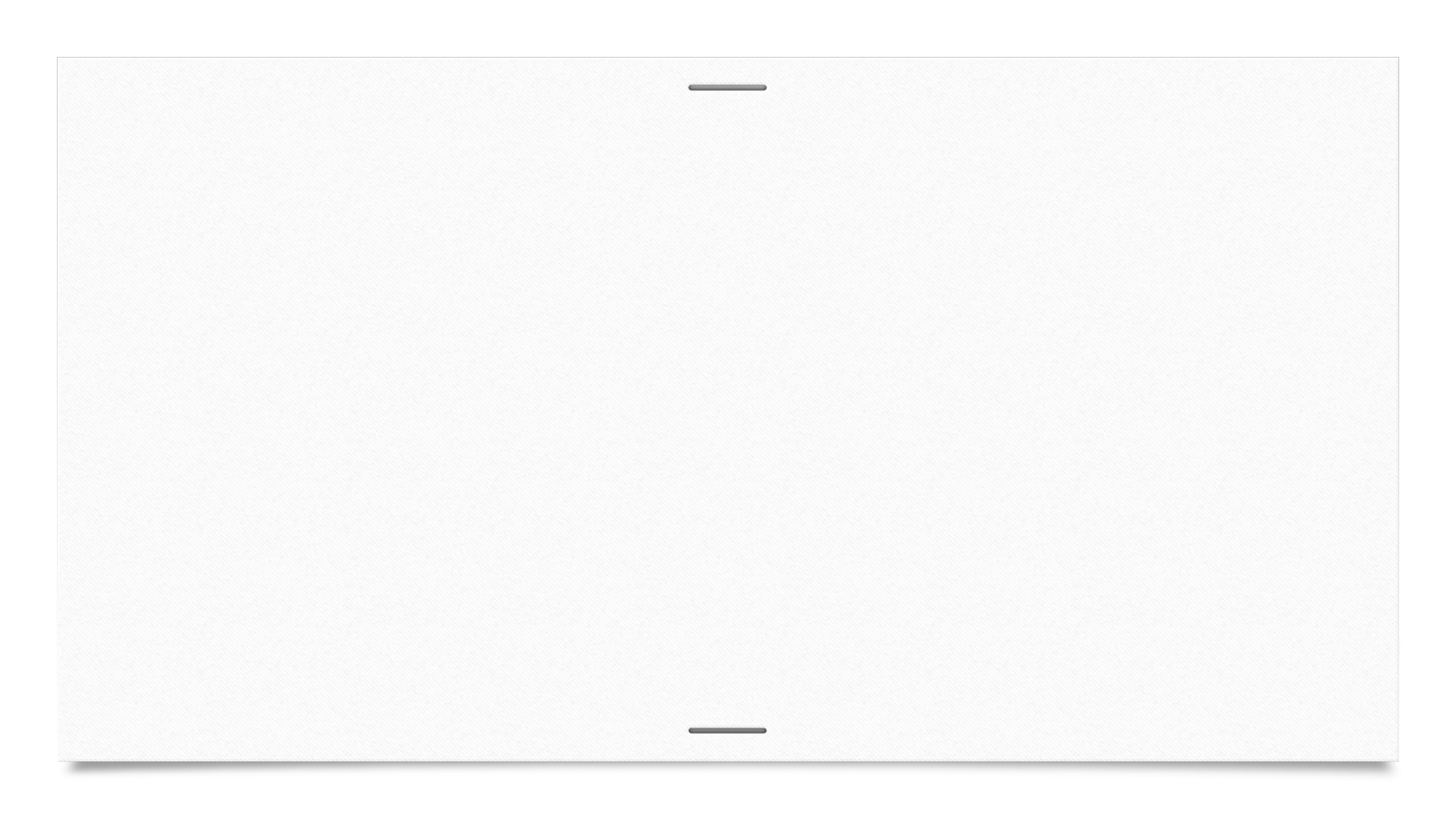 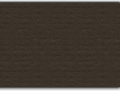 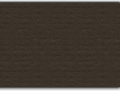 Developing Fraction Sense Level B
Equivalent Fractions Using Visual Models
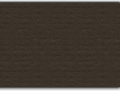 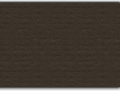 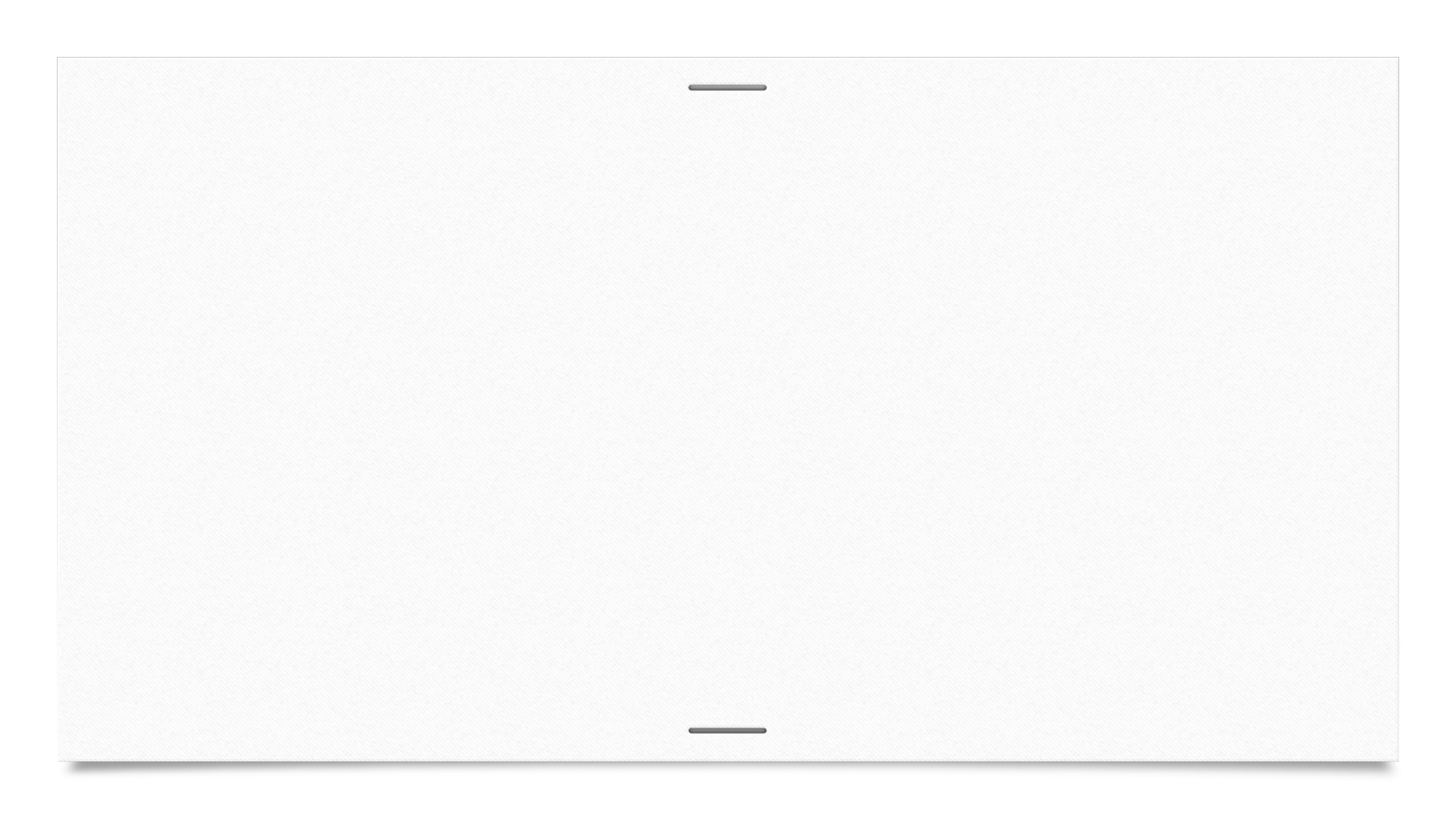 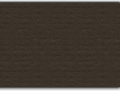 Thank You For Sharing Your Time
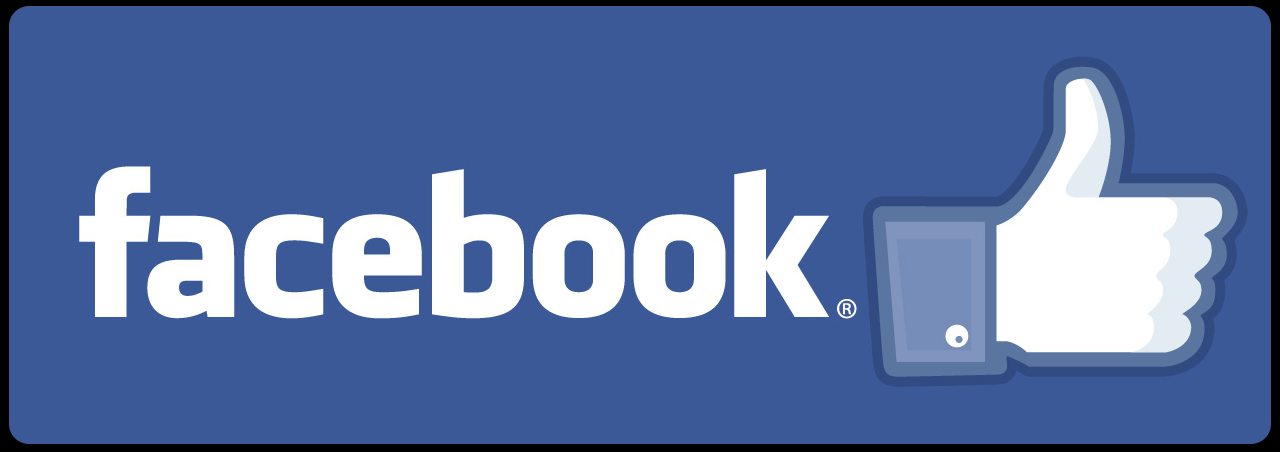 @onslowaig
Michael Elder
Michael.elder@onslow..k12.nc.us
http://onslowaig.weebly.com/gifted-conference-presentations.html
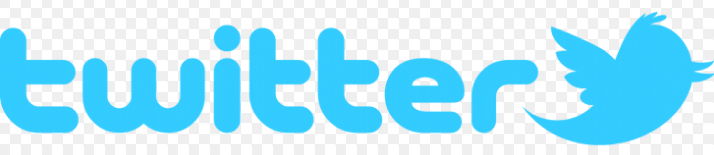 @meldernc
#onslowaig
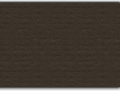